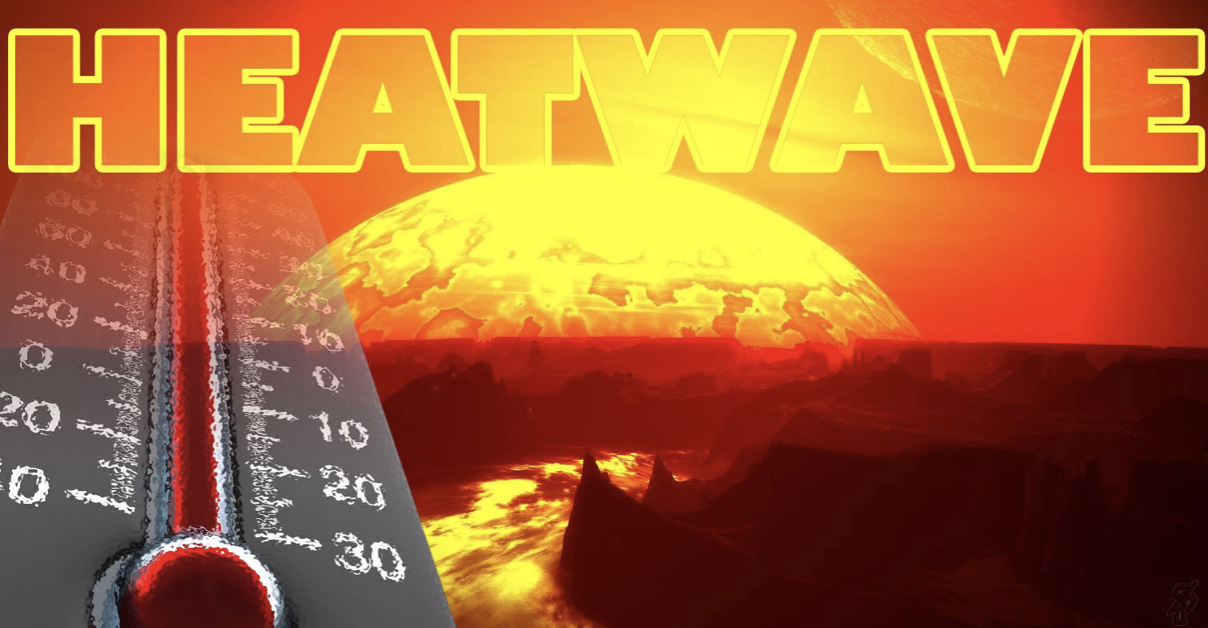 Data Requirements for 
Machine Learning
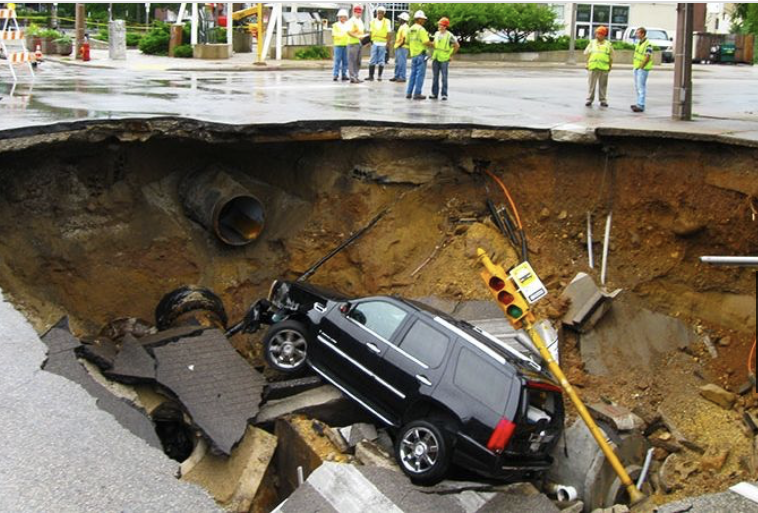 Paul J. Roebber
UWM Distinguished Professor
University of Wisconsin at Milwaukee
February 3, 2022
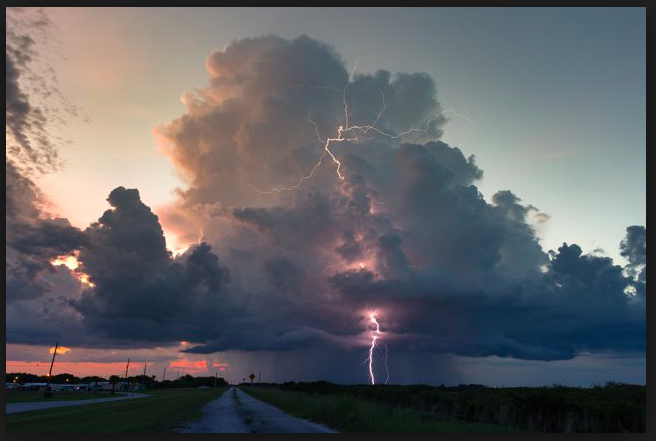 VLAB Talk #1
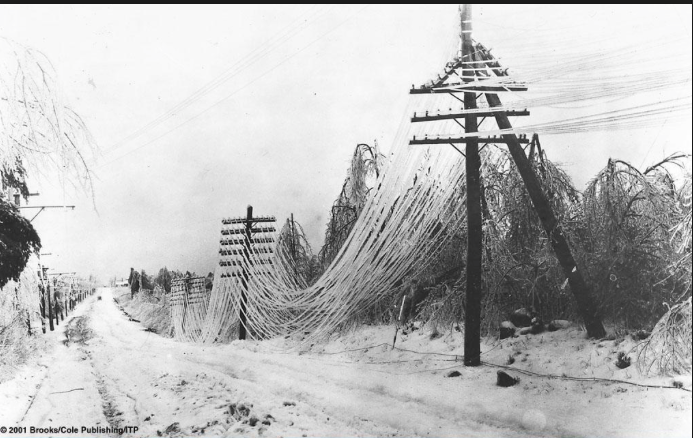 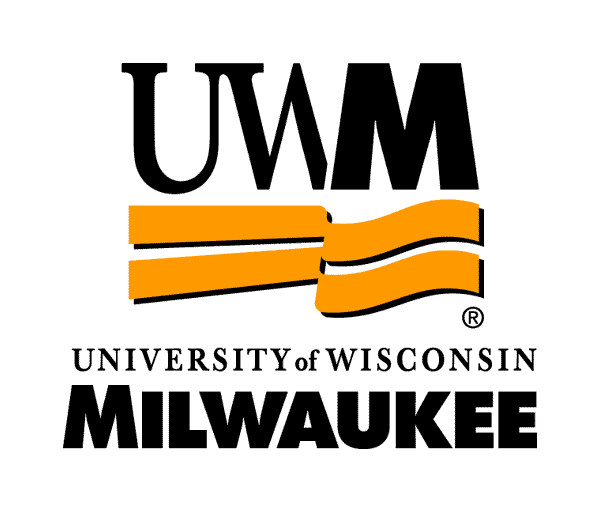 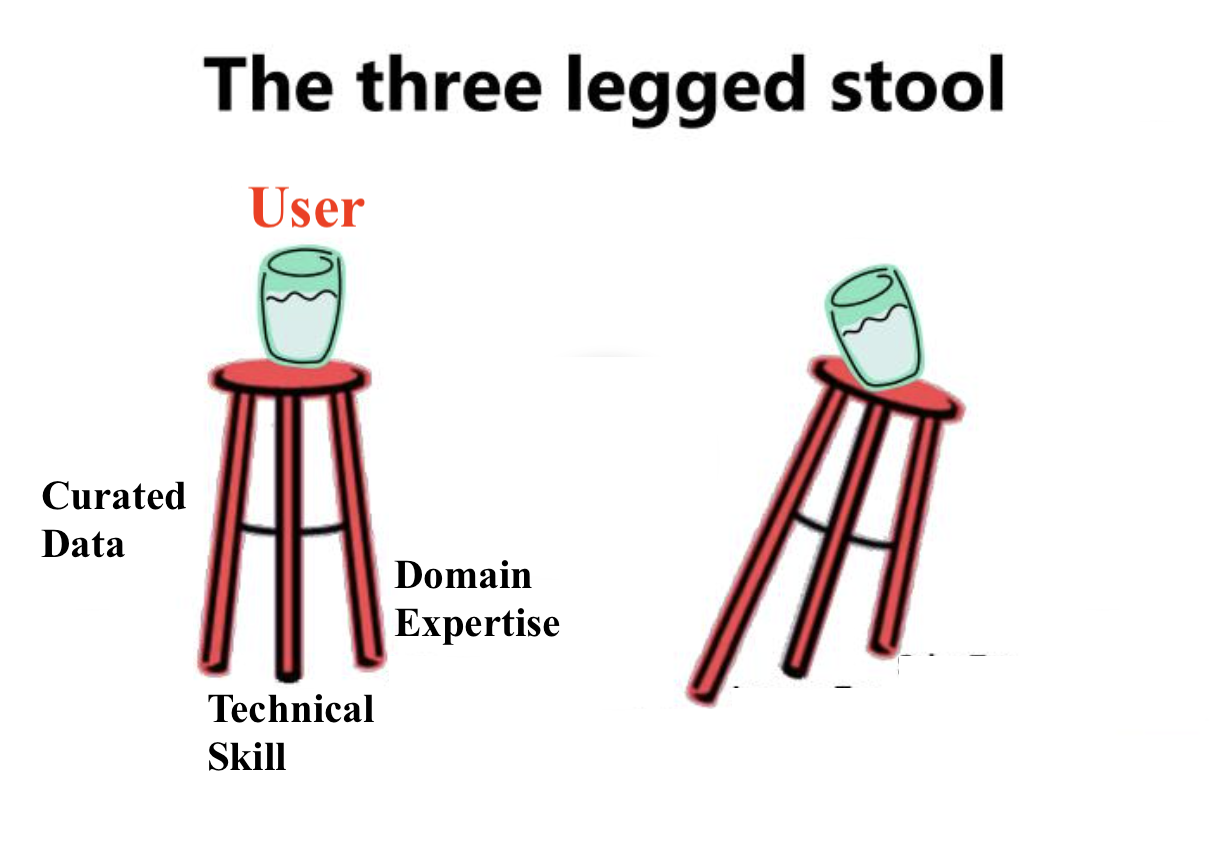 The “immortal” Joe Schultz
[Speaker Notes: How are factors combined to produce evac decision?
Protective Action Decision Model 

Describe Process
Walk through example 

Ability to model 
There’s a baseline understanding to be able to model the human system elements of hurricane evacuations. Rebecca’s work proves it.]
Data Science = mapping inputs to outputs
•••
Model
Output
Multiple linear regression (MLR)
Multiple logistic regression (MLoR)
Decision trees, random forests
Neural Networks (hidden layer MLPs)
Agent-based modeling (ABM)
CNNs (Deep Learning)
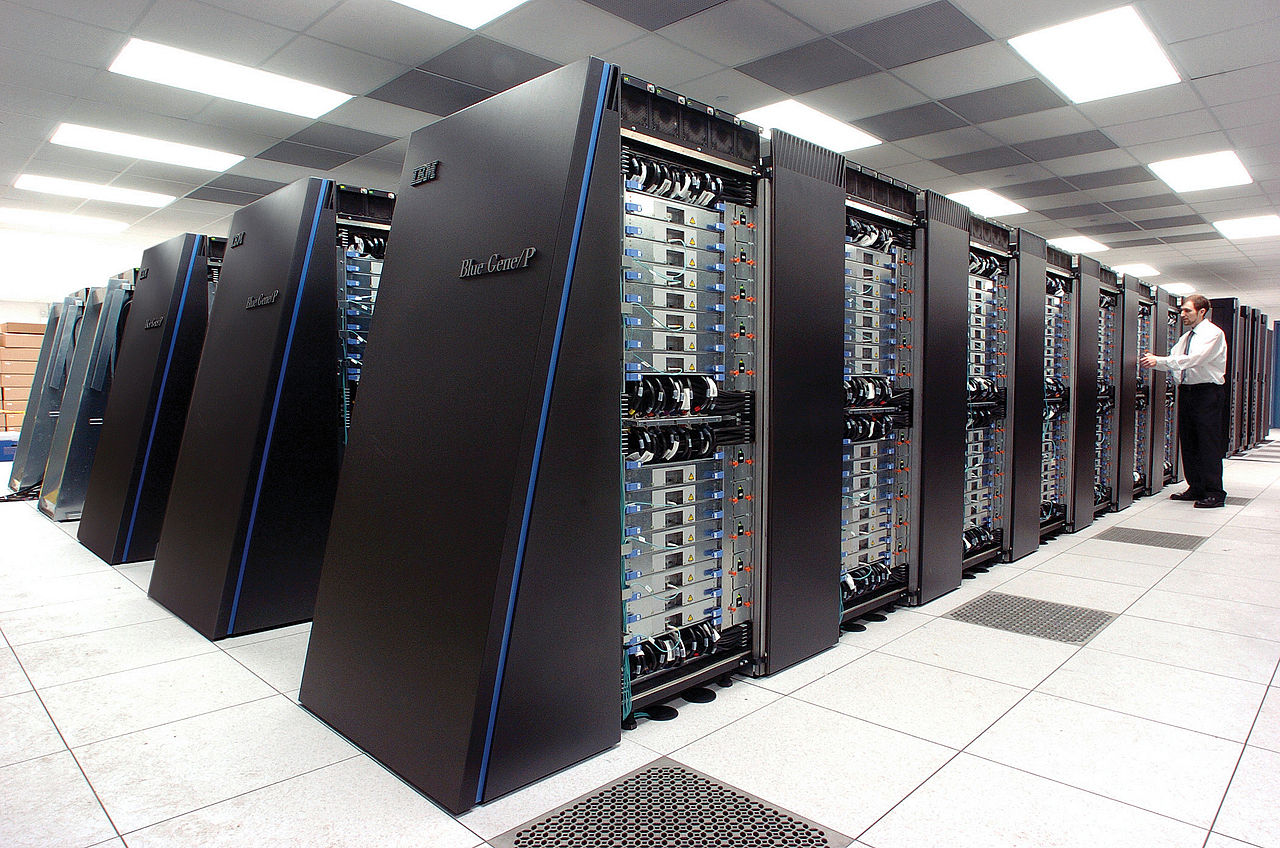 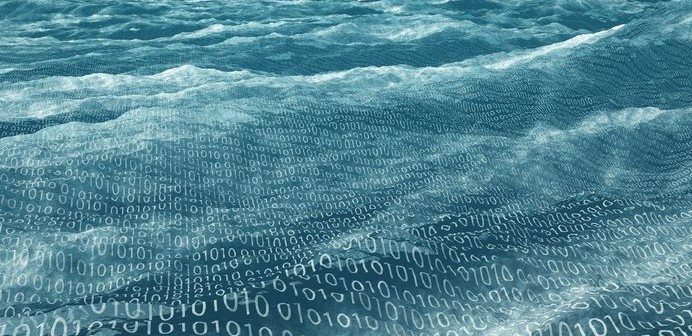 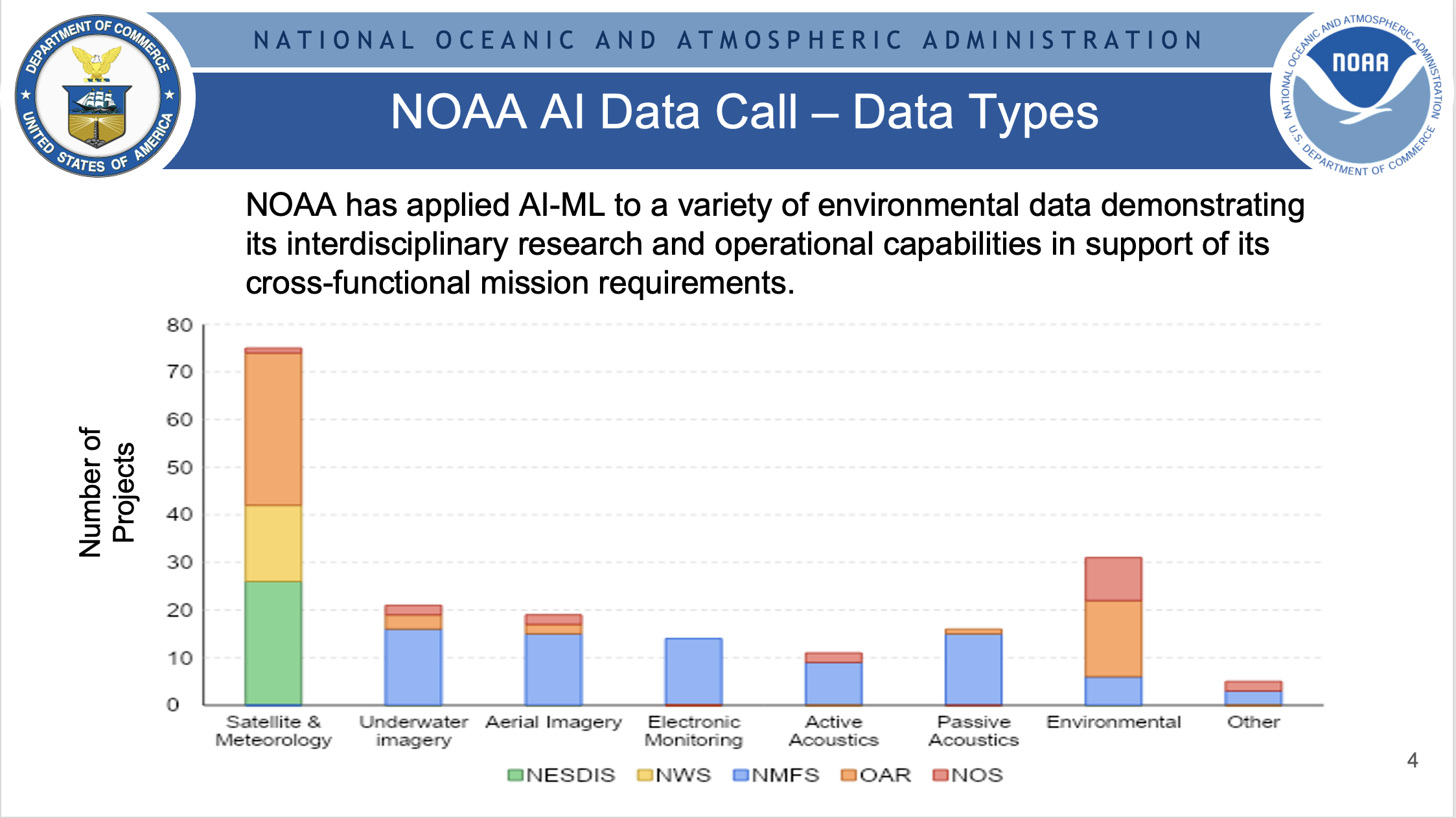 Slide courtesy of Rob Redmon, Lead, NOAA Center for Artificial Intelligence (NCAI)
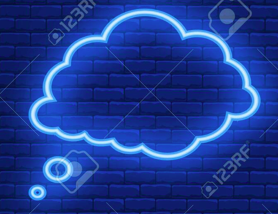 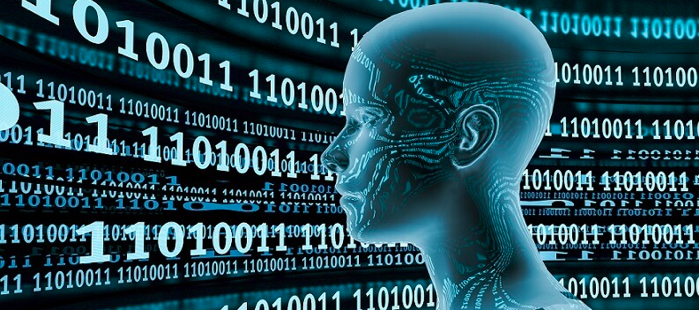 Some first principles …

Need “good” data to build a model
Requires exploration to understand it (outliers, biases)
Need qualitative and quantitative approaches

Need a lot of “exemplars” to explore multiple dimensions of a problem
Split these into 3 sections (training, validation, testing)
Data imbalance issues
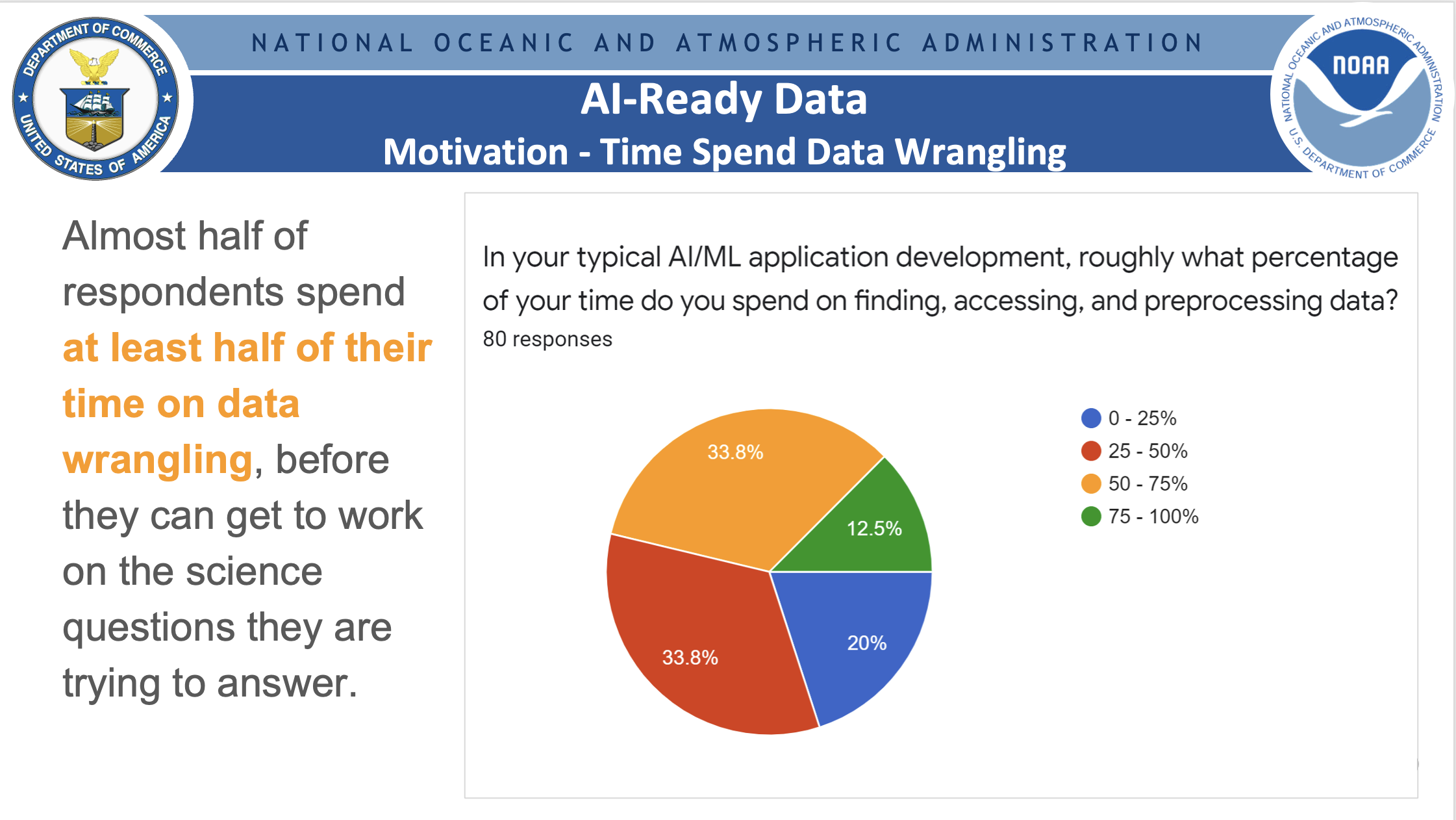 Slide courtesy of Rob Redmon, Lead, NOAA Center for Artificial Intelligence (NCAI)
“Curse of Dimensionality”
Multiple dimensions to properly distinguish data points
Data required to sample multidimensional space increases rapidly with dimensions
Reduction of dimensionality?
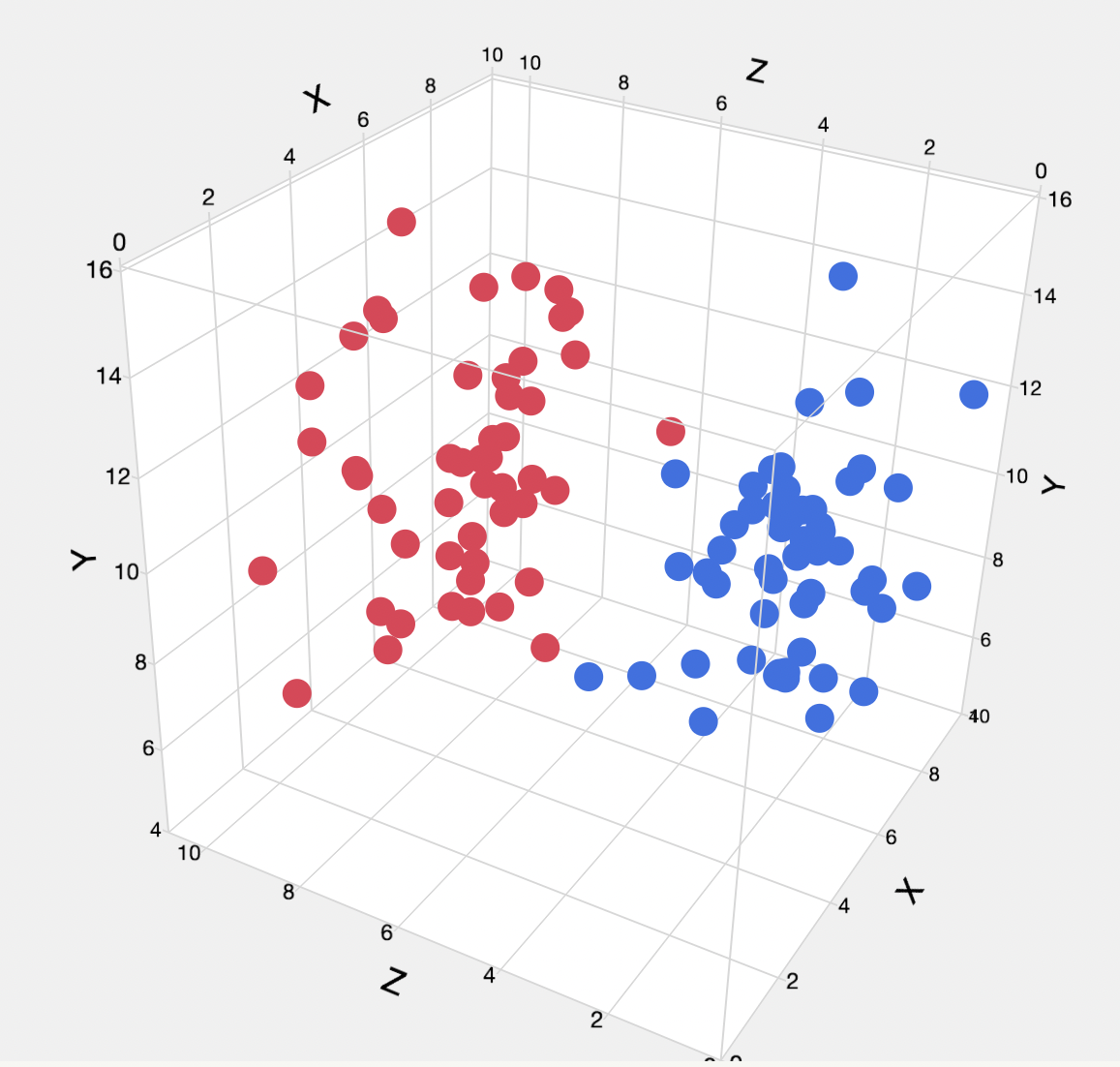 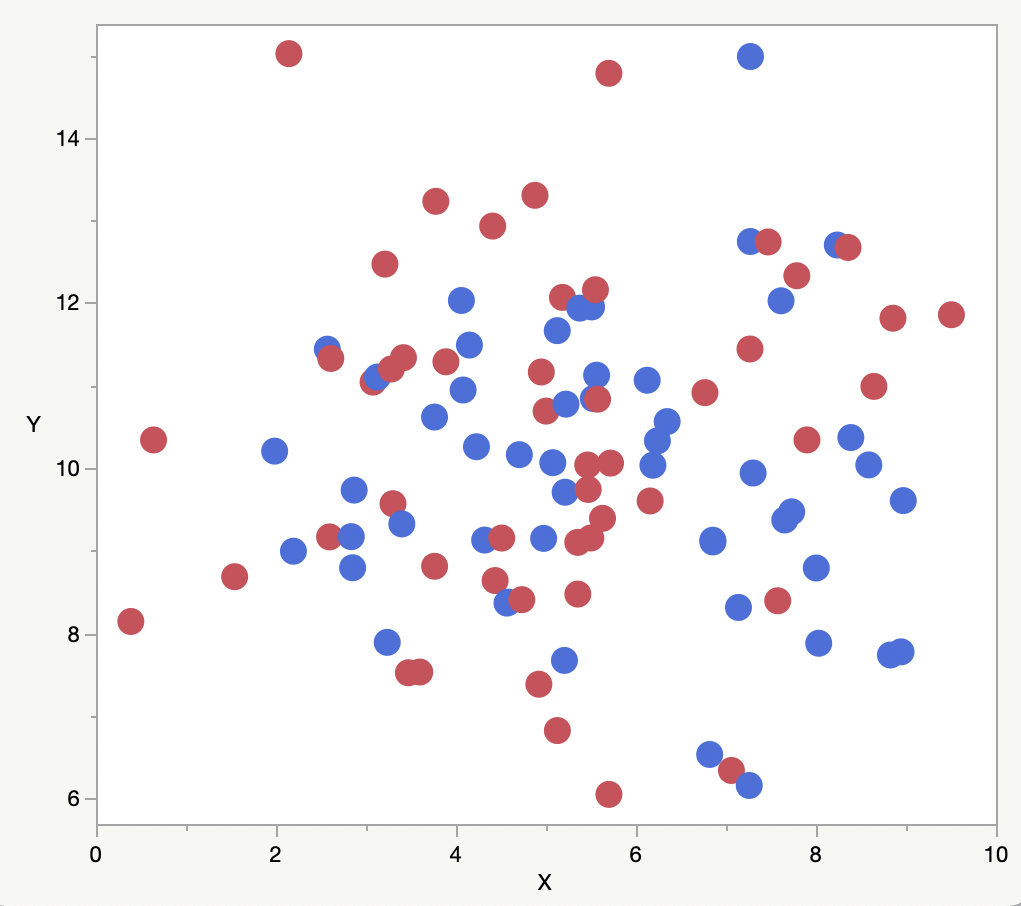 A bag of red and blue rubber balls …
( 3 variables: color, volume, bounciness)
Data Management (beyond data wrangling)
Quality control is essential (GIGO, noise v.s. useful outliers)
Data splitting into 3 parts – train, validation, test
Sufficient number of exemplars (e.g. rare events, non-stationarity))
Rescaling of data?
Data Exploration – quantitative measures
Central tendencies – mean, median, mode
Dispersion and distribution - standard deviation, skewness, quantiles
Correlation – inputs with desired prediction and with each other
Data Exploration – qualitative (visualization)
Scatterplots
Histograms
Bubble plots
Diagnosis and Prediction Tools (next 3 talks)
Multiple Linear Regression and Multiple Logistic Regression
One and Two Hidden Layer Multilayer Perceptrons (MLP) – Artificial Neural Nets
Decision Trees and Random Forests
Evolutionary programming, agent-based models
Real Data Examples
MLB data
Snow-to-liquid water ratio
Minimum temperature data
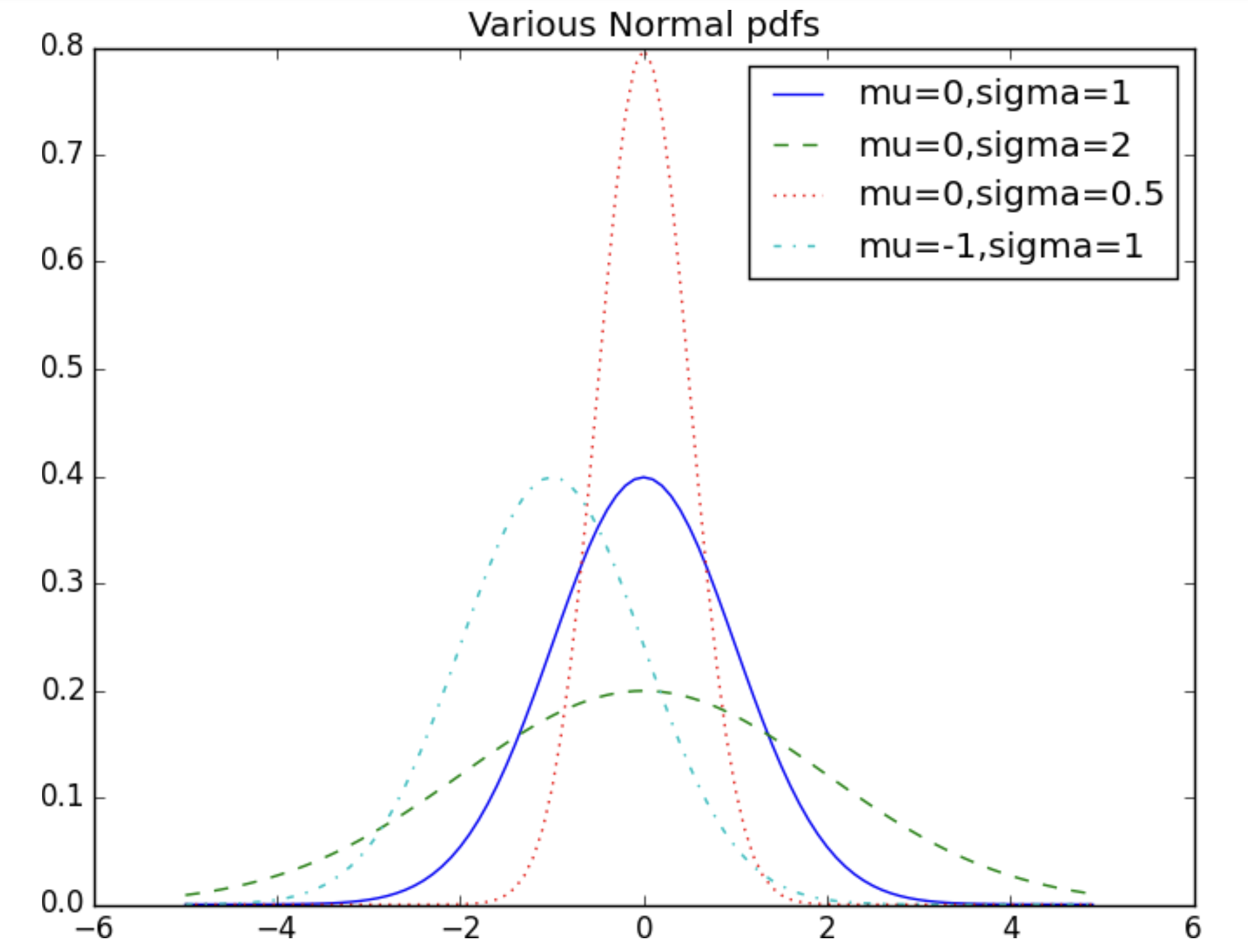 Source: Data Science from Scratch
	by Joel Grus
Rapidly Deepening Cyclones (bombs)
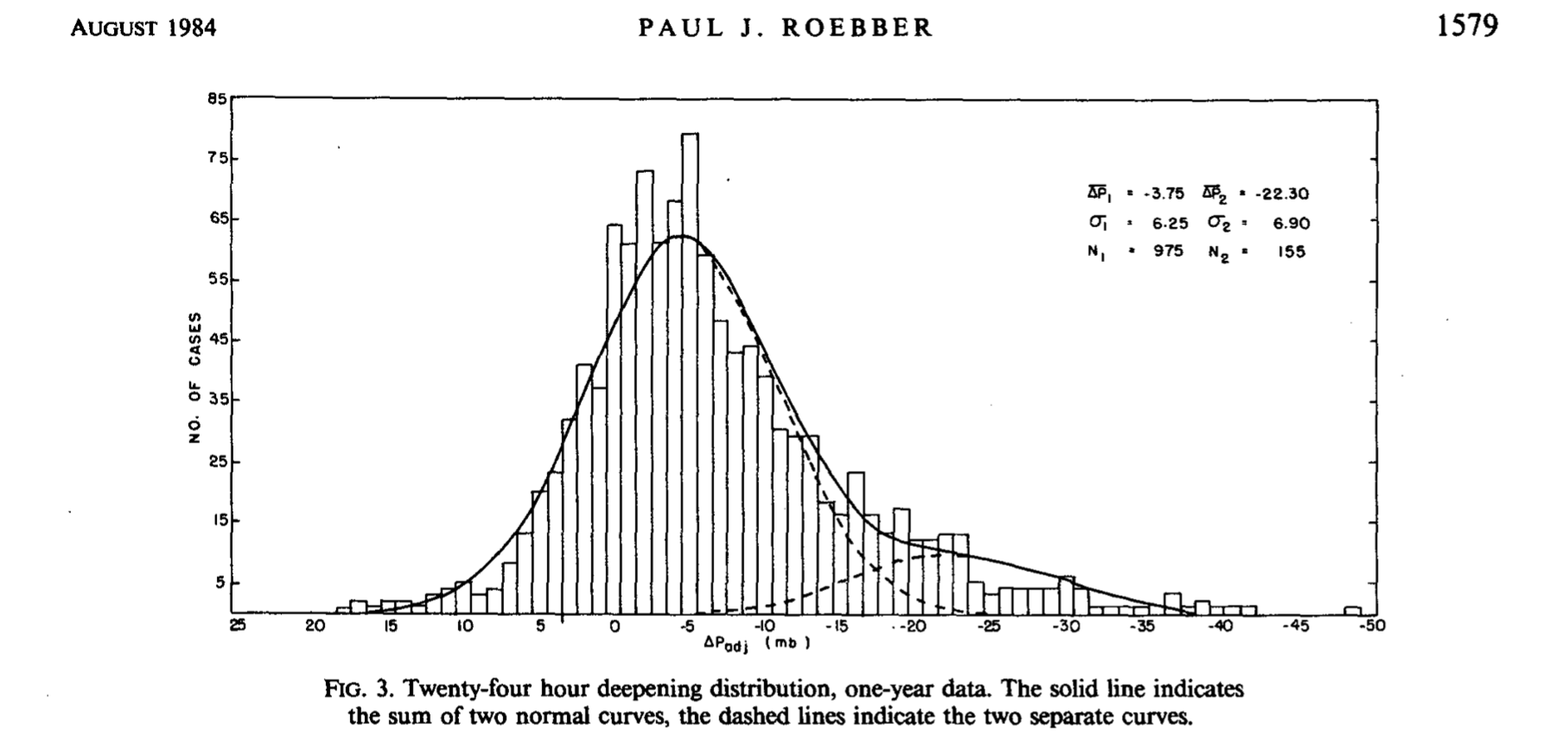 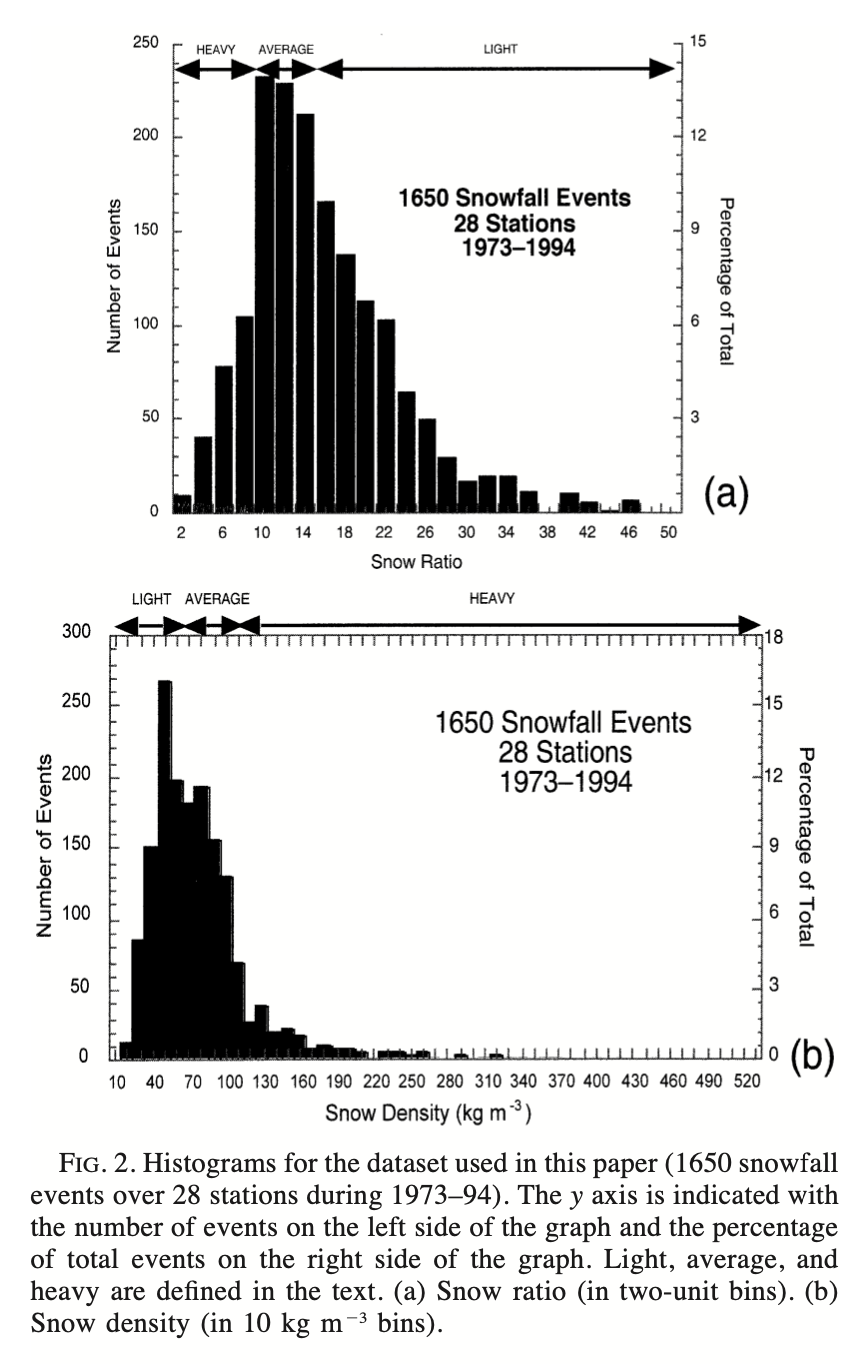 Snow-to-liquid water ratio
Run scoring in Major League Baseball
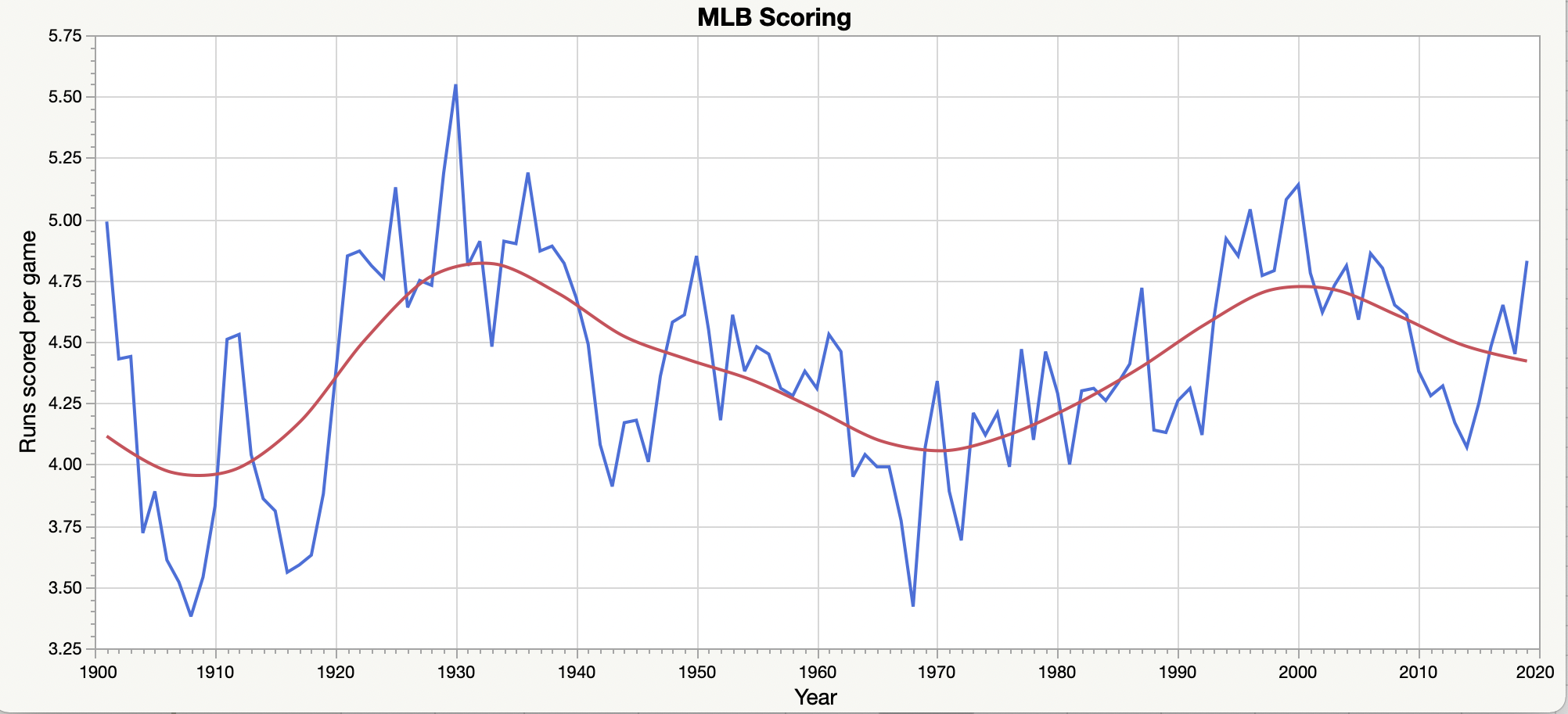 Three “true” outcomes – home runs, strikeouts, walks
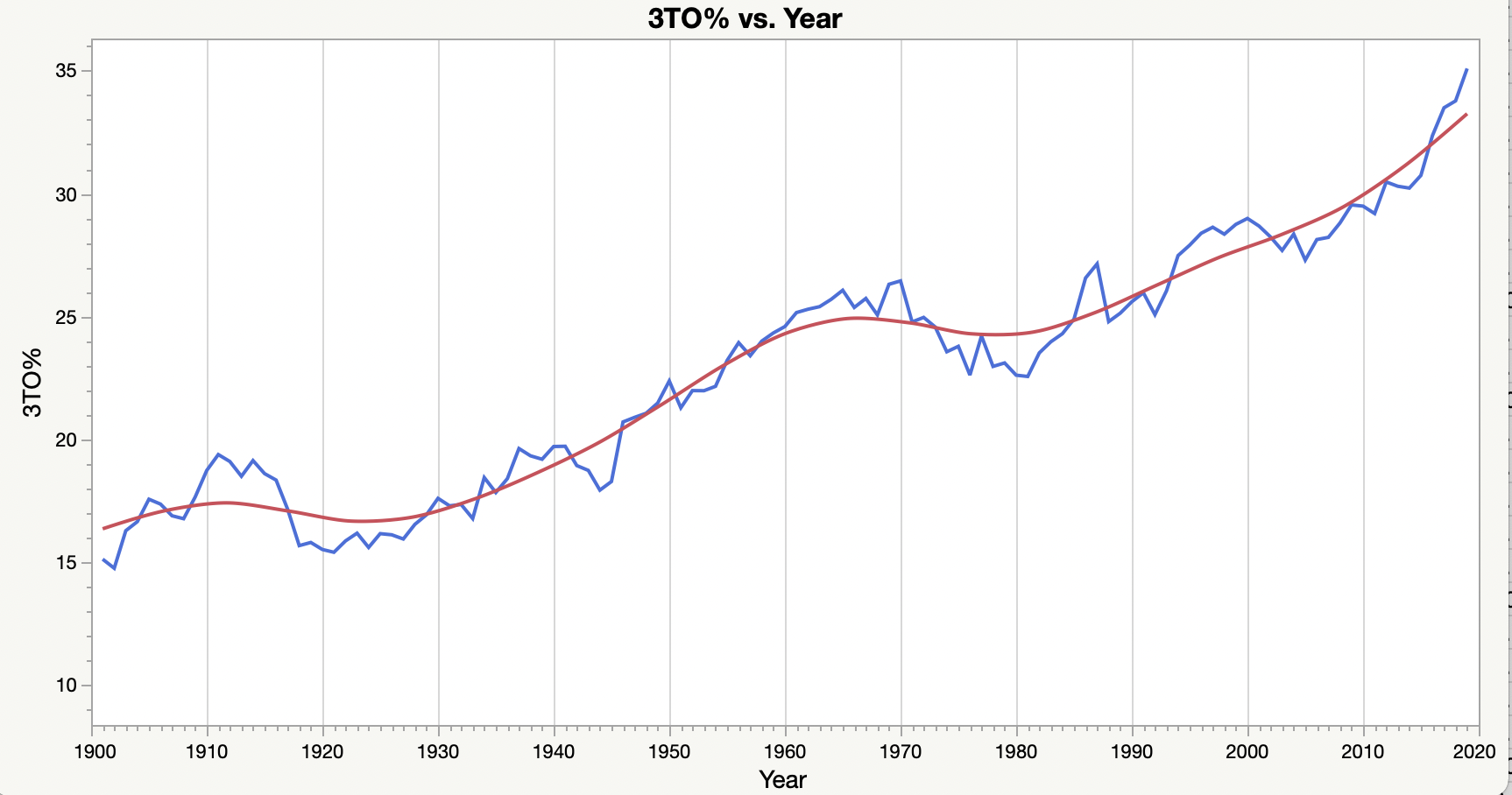 Individual MLB Player Career Performance
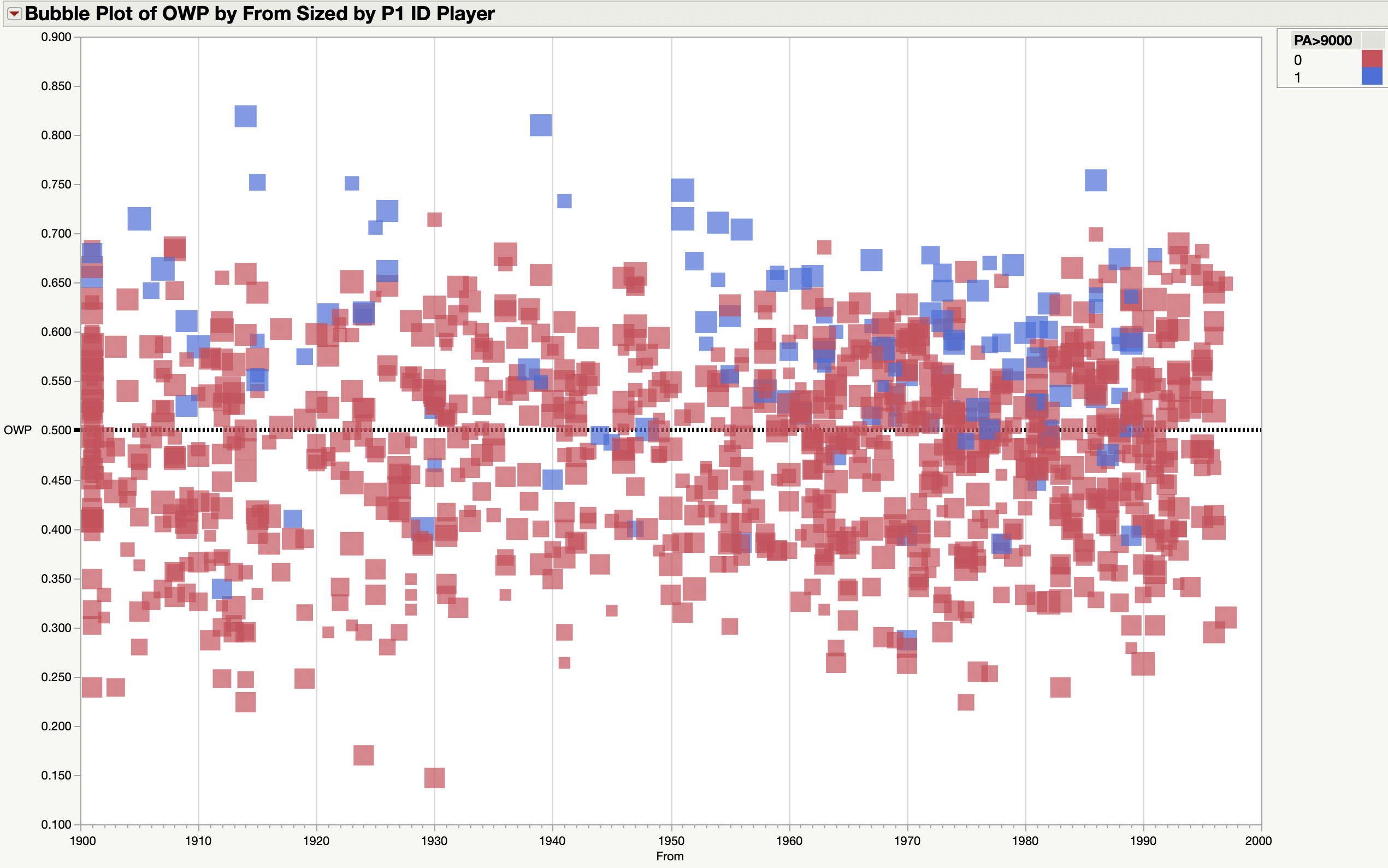 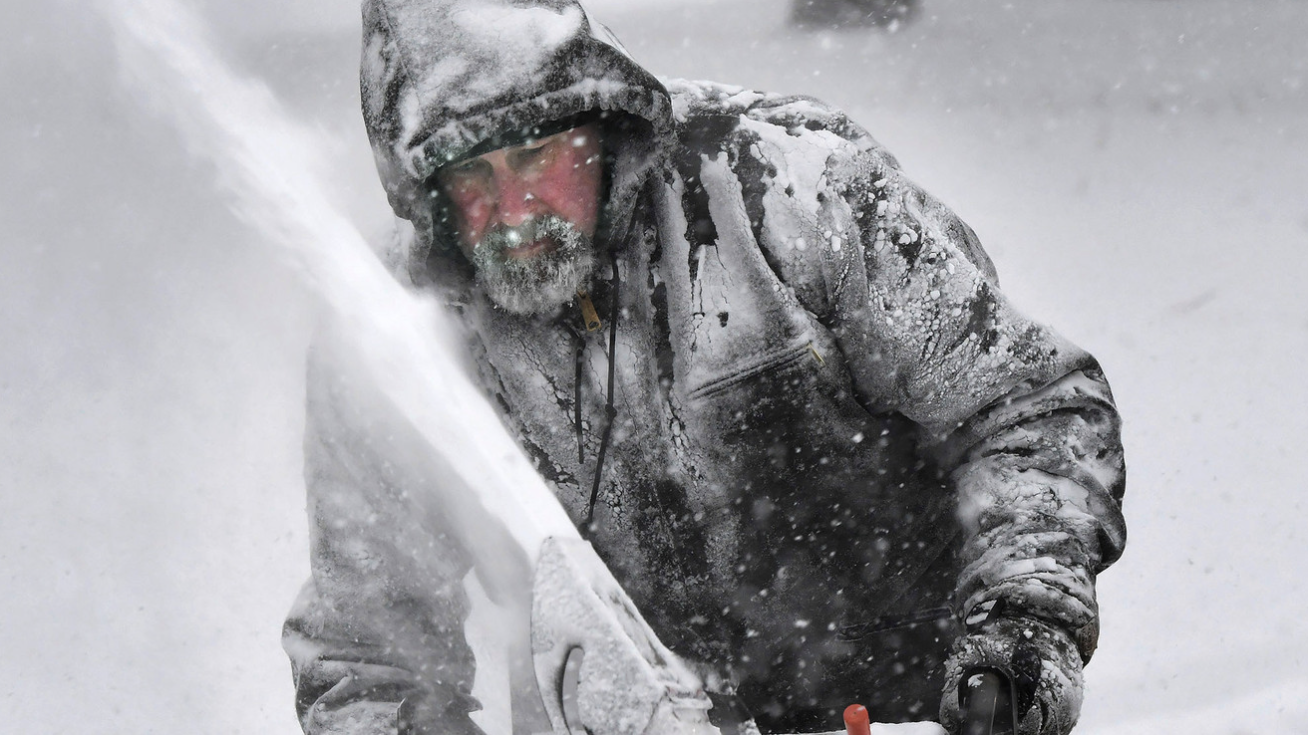 Back to snow ratio …
(Jan 29, 2022)
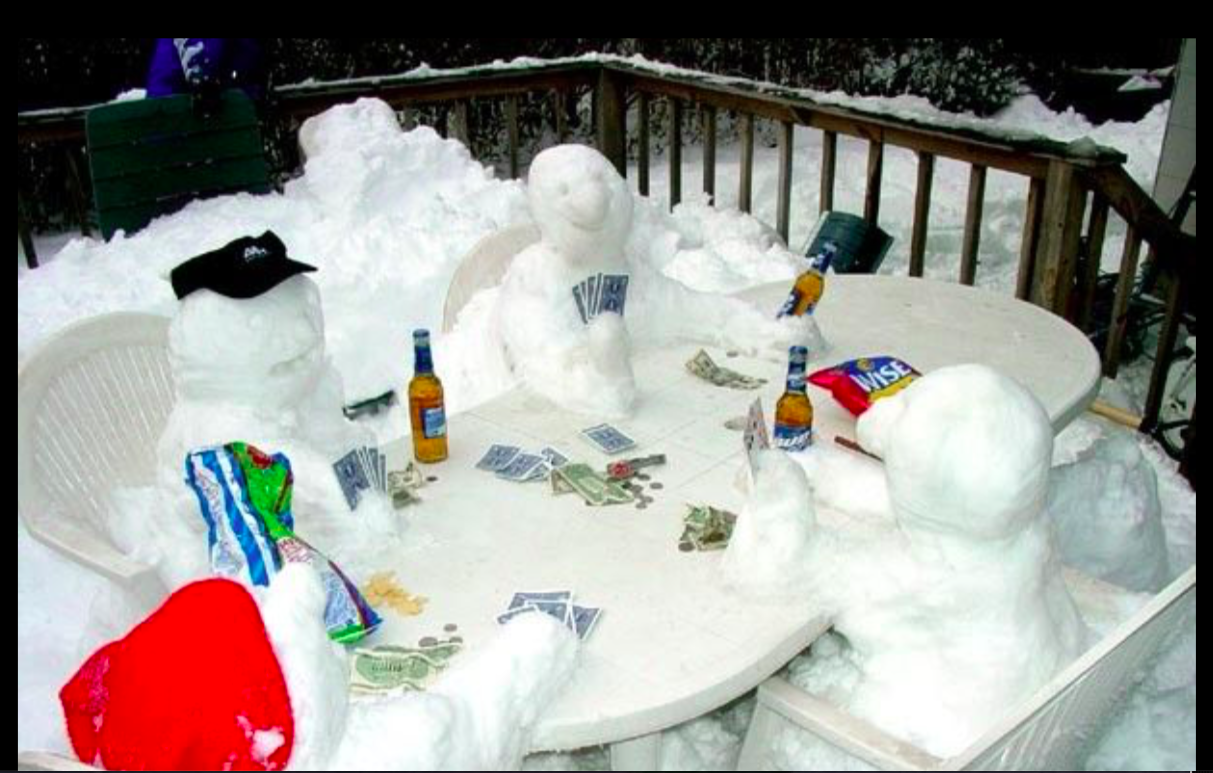 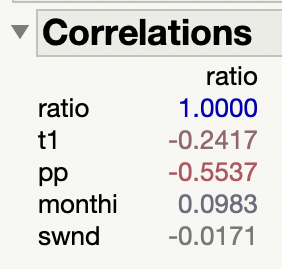 Surface temperature
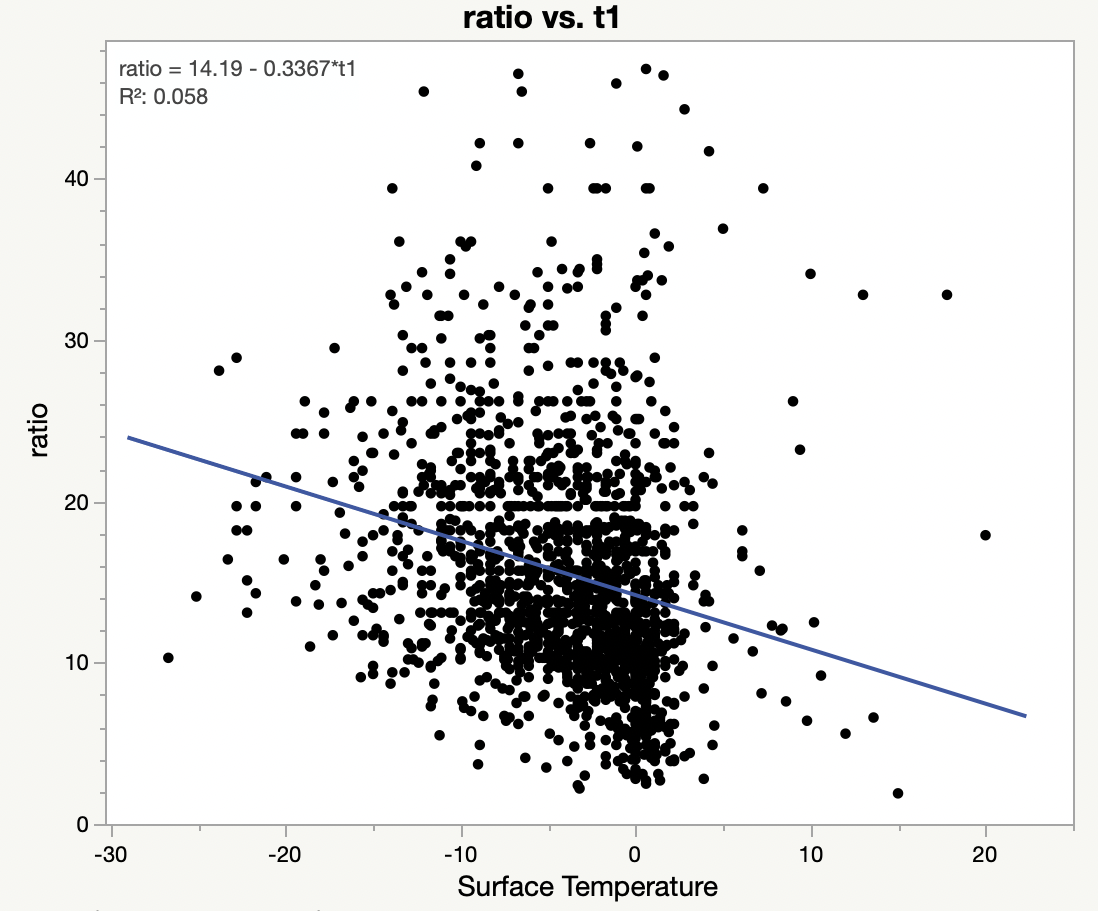 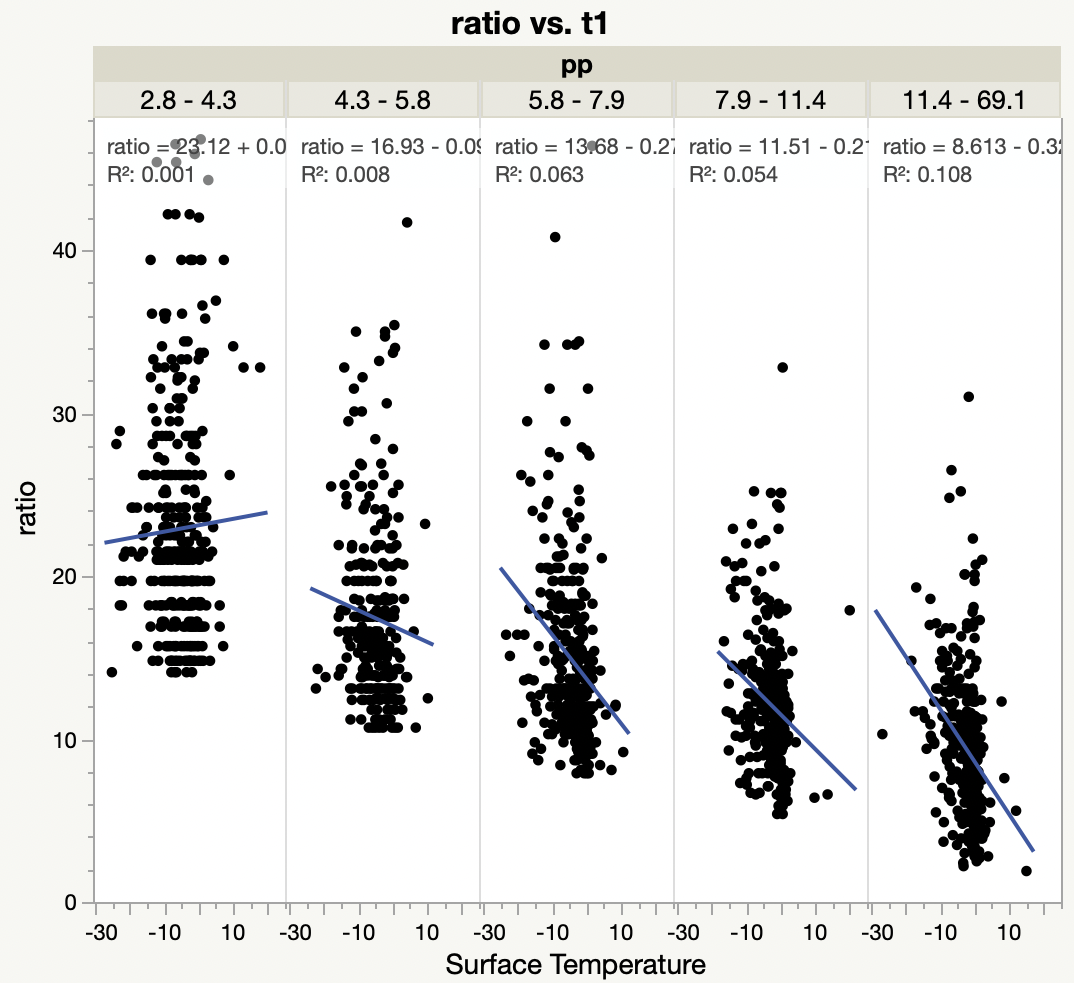 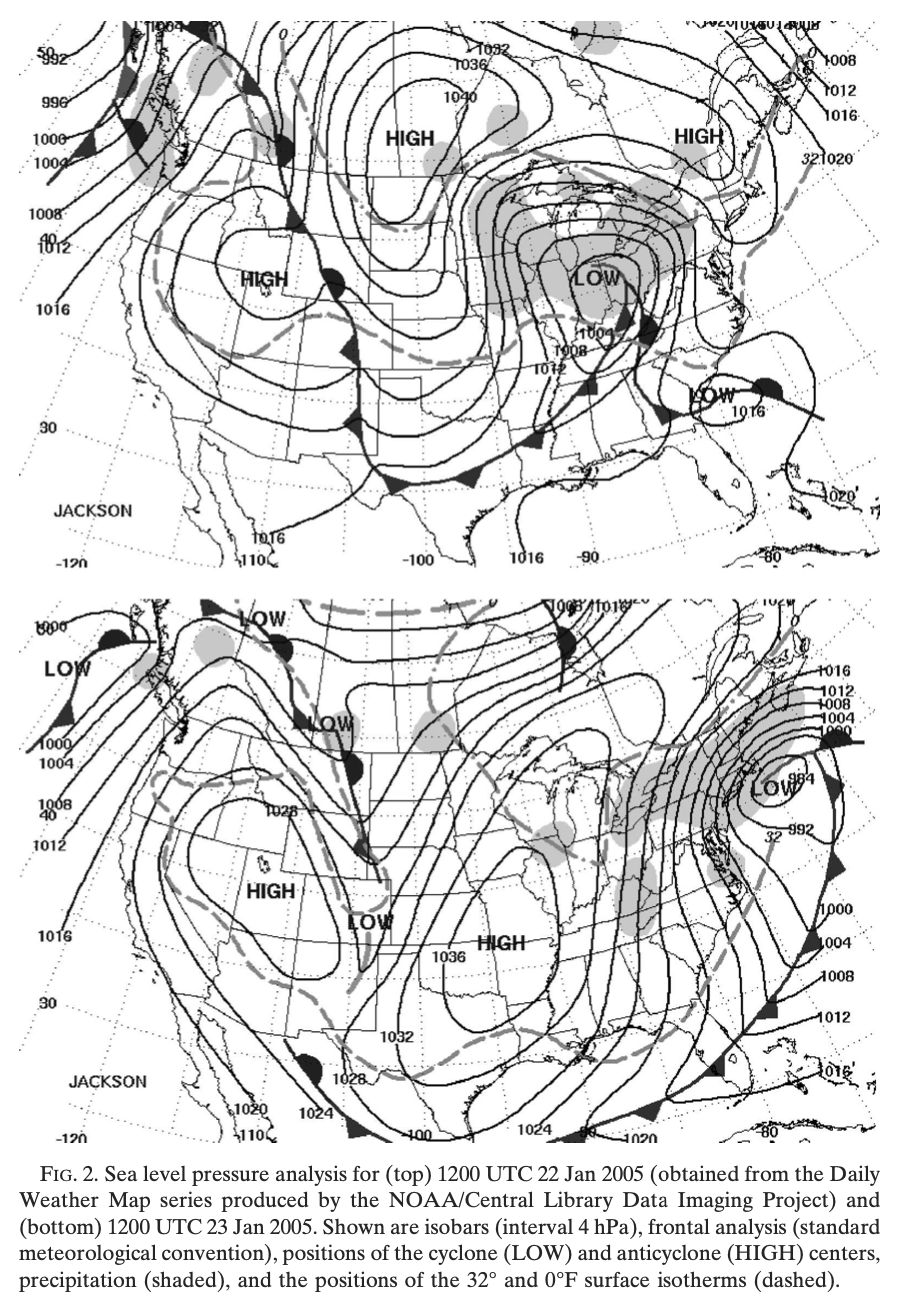 “Blizzard of 2005”
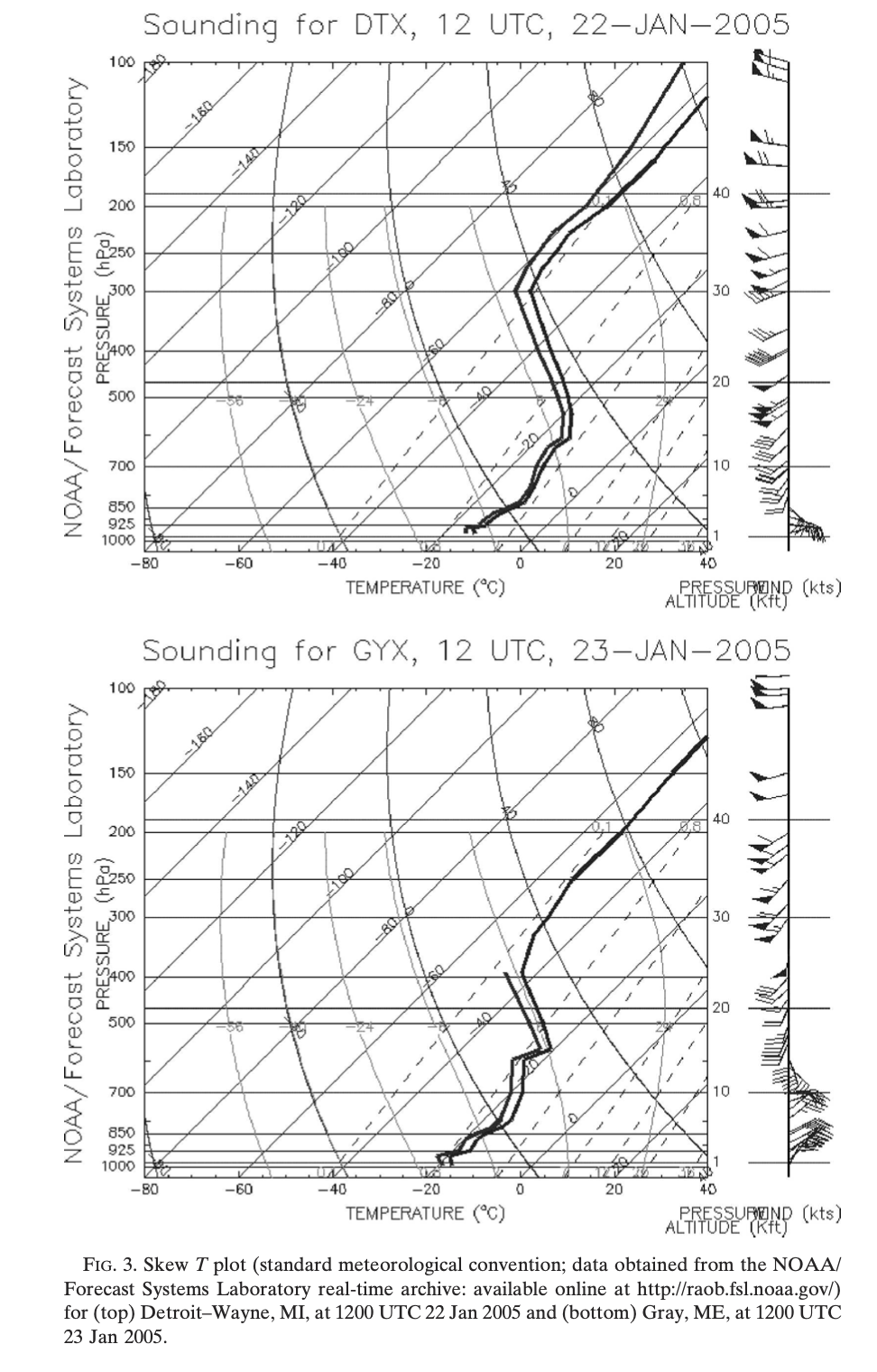 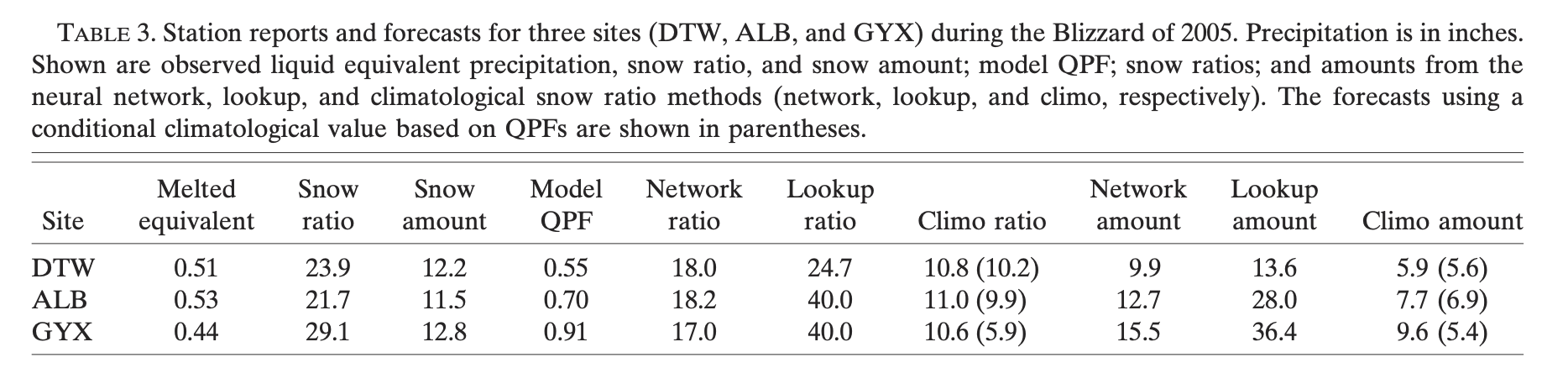 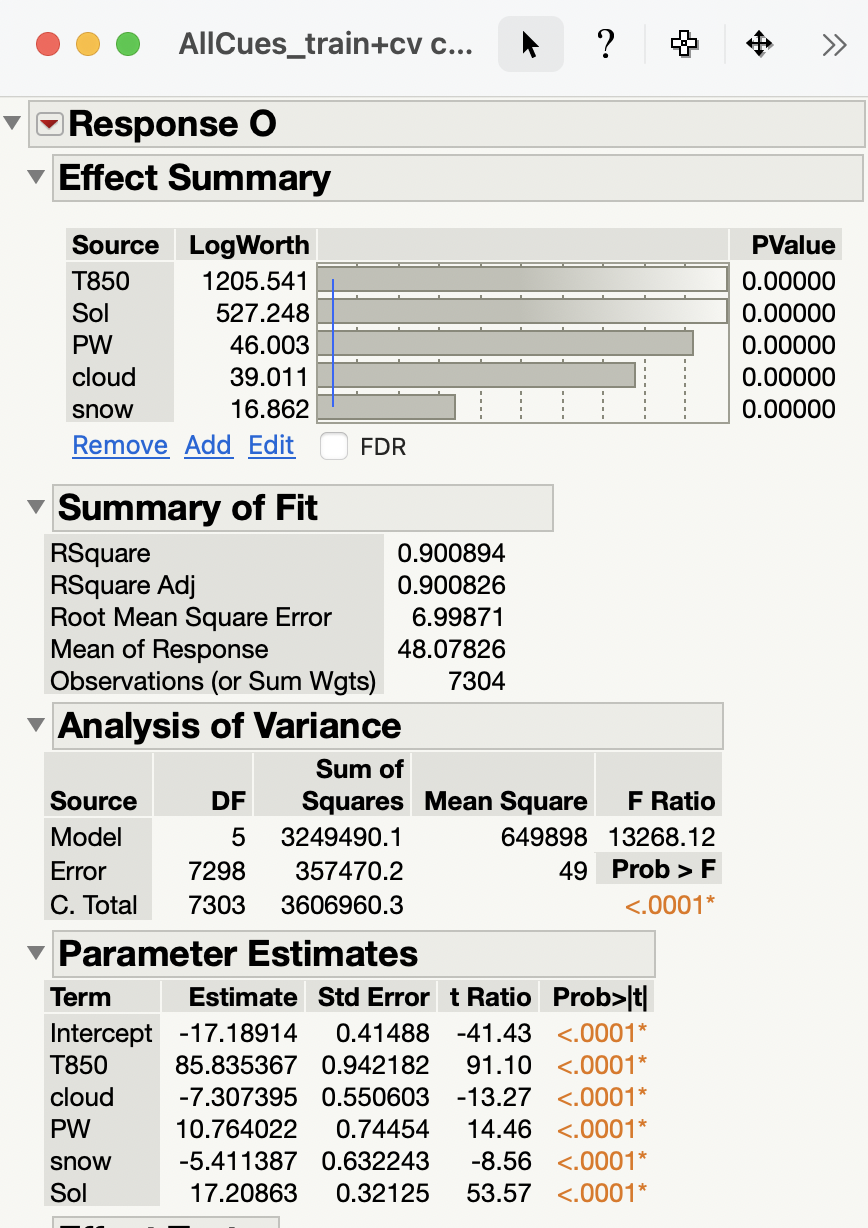 12-24h Minimum 
Temp forecasts
(43°N/90°W)
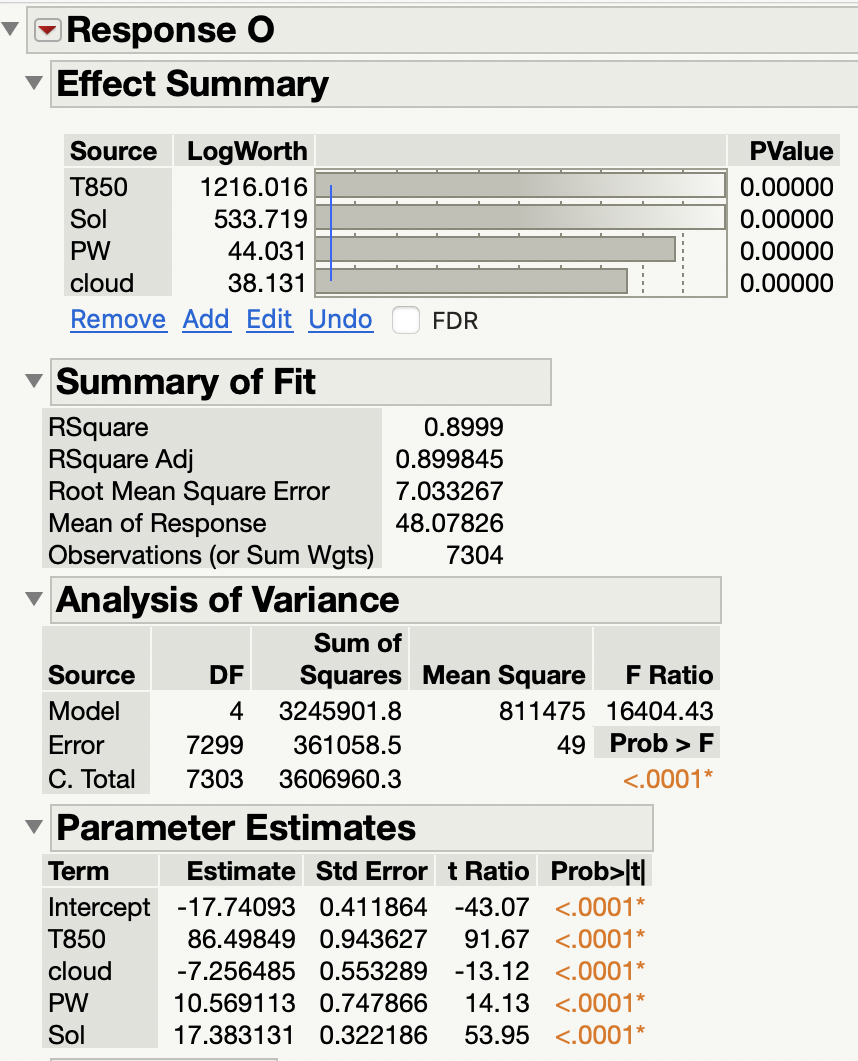 24-36h Minimum 
Temp forecasts
(43°N/90°W)
=>MLR did not pick up
conditional effect of
snow
A Brief Introduction to Alternative Models …
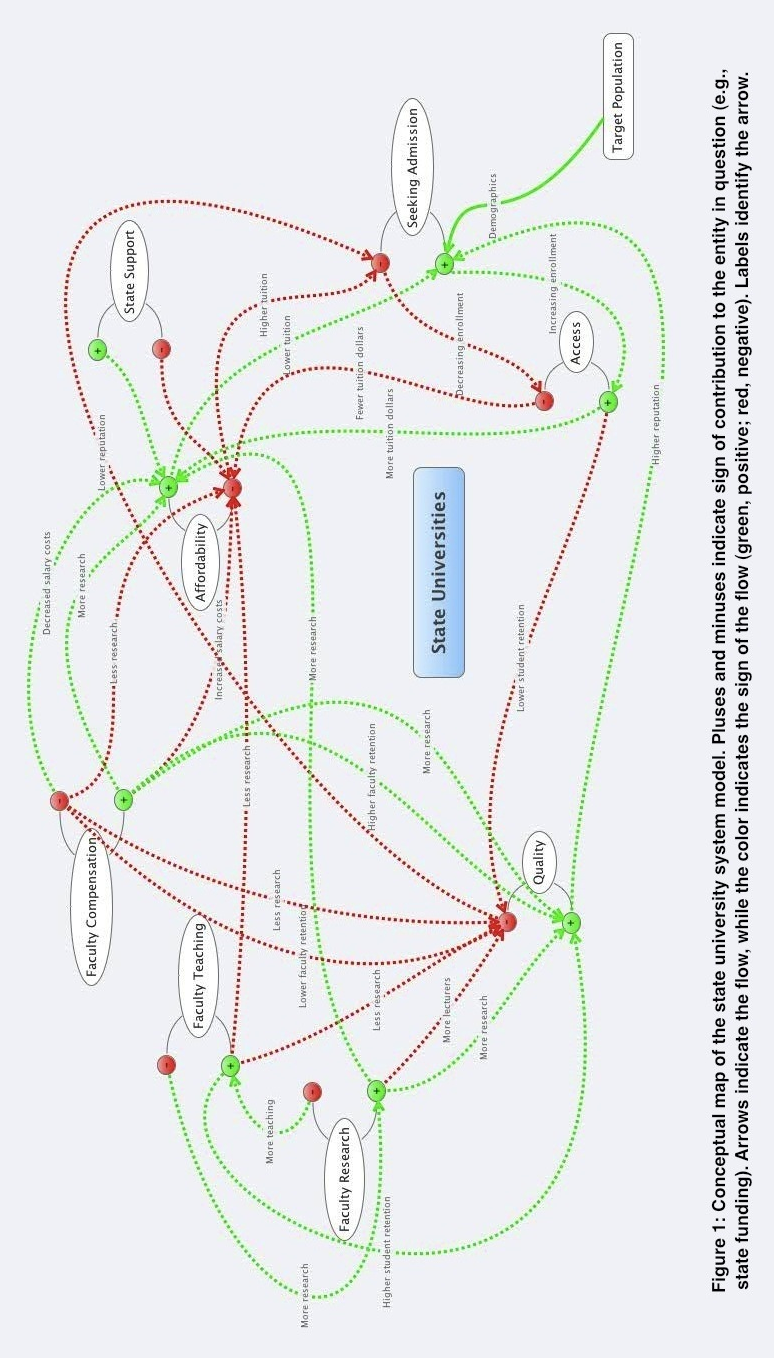 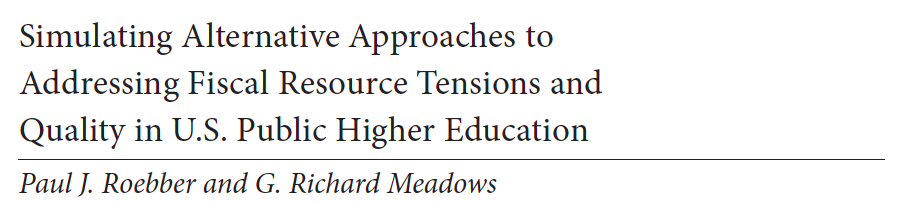 (pub. Journal of Education Finance)
Evolutionary 
Programming

Using the principles of evolution to produce skillful NWP postprocessors
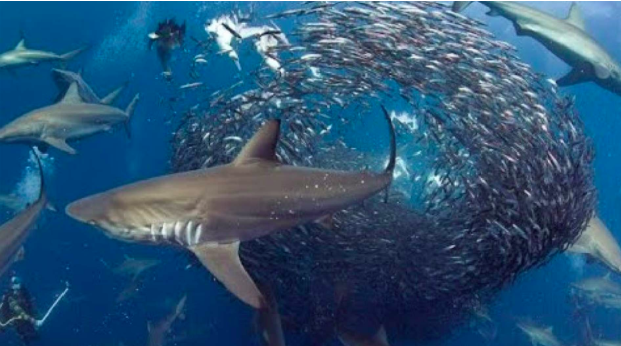 1. Impose interpretable algo structure2. Initialize random structure3. Measure “success” or “fitness”4. Produce next generation (w/ mutations) based on “fitness”5. Repeat #3-4
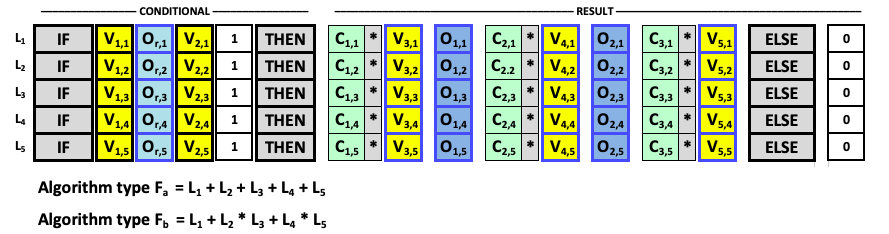 MUTATIONS
Machine Learning & Non-linearity
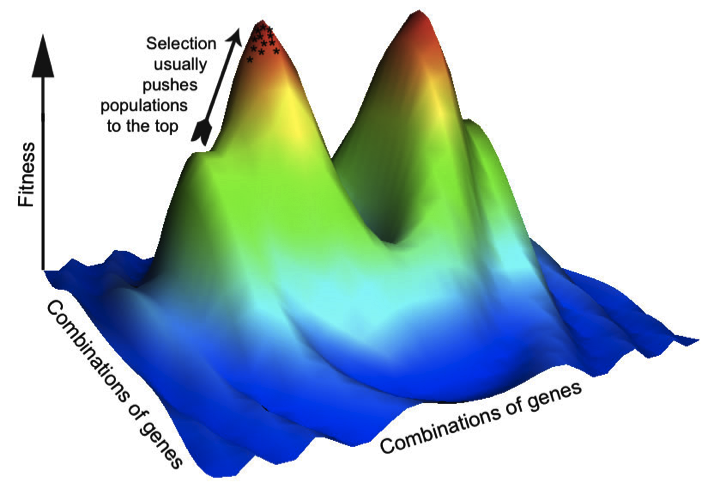 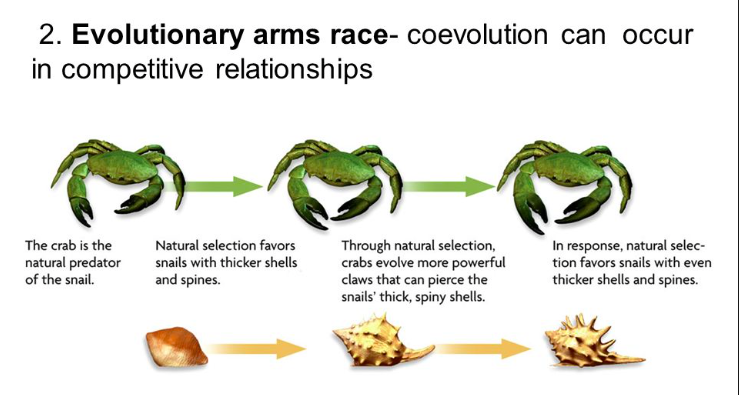 Montreal/St. Lawrence Valley
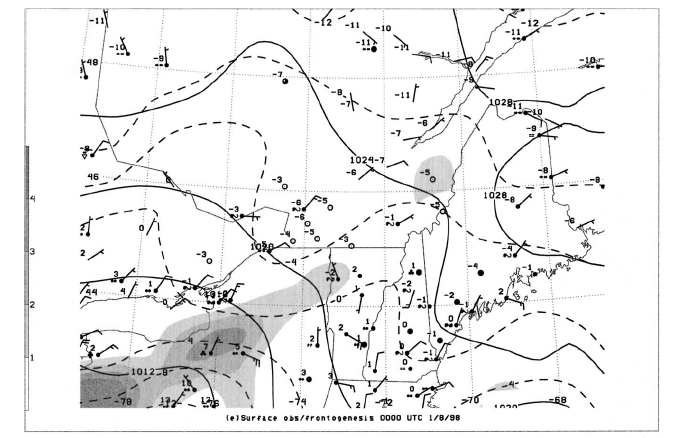 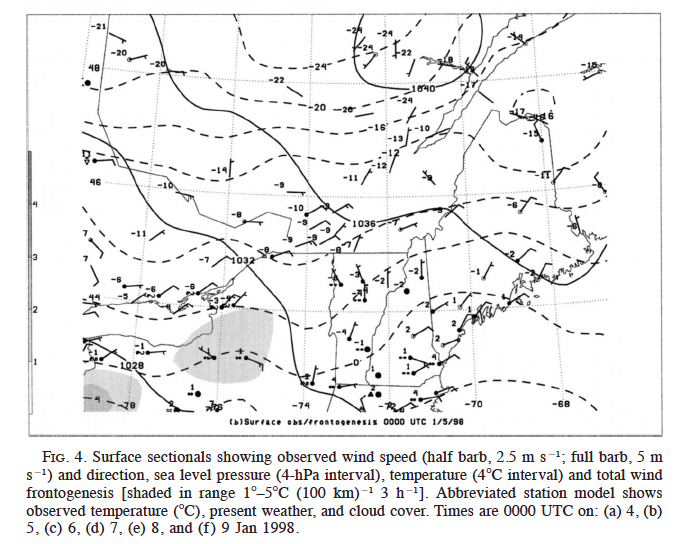 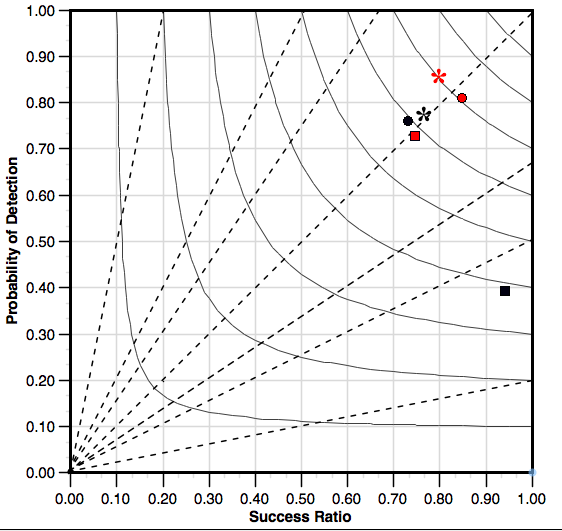  ZR (EP)
*     Snow (EP)
•     Rain (EP)

ZR (HRRR)
*      Snow (HRRR)
•      Rain (HRRR)
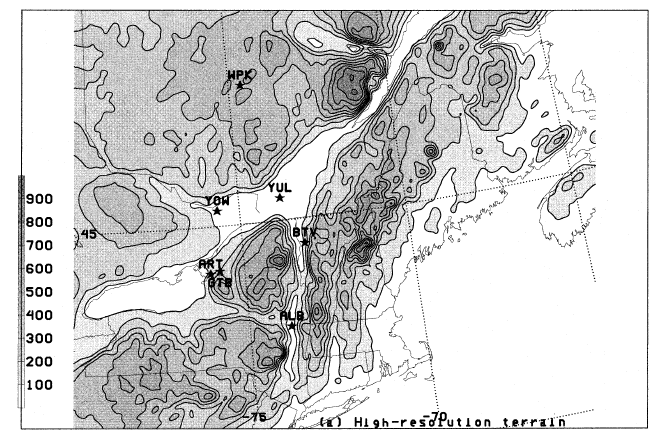 Roebber (2009)
Adaptive Agent-based ANN model
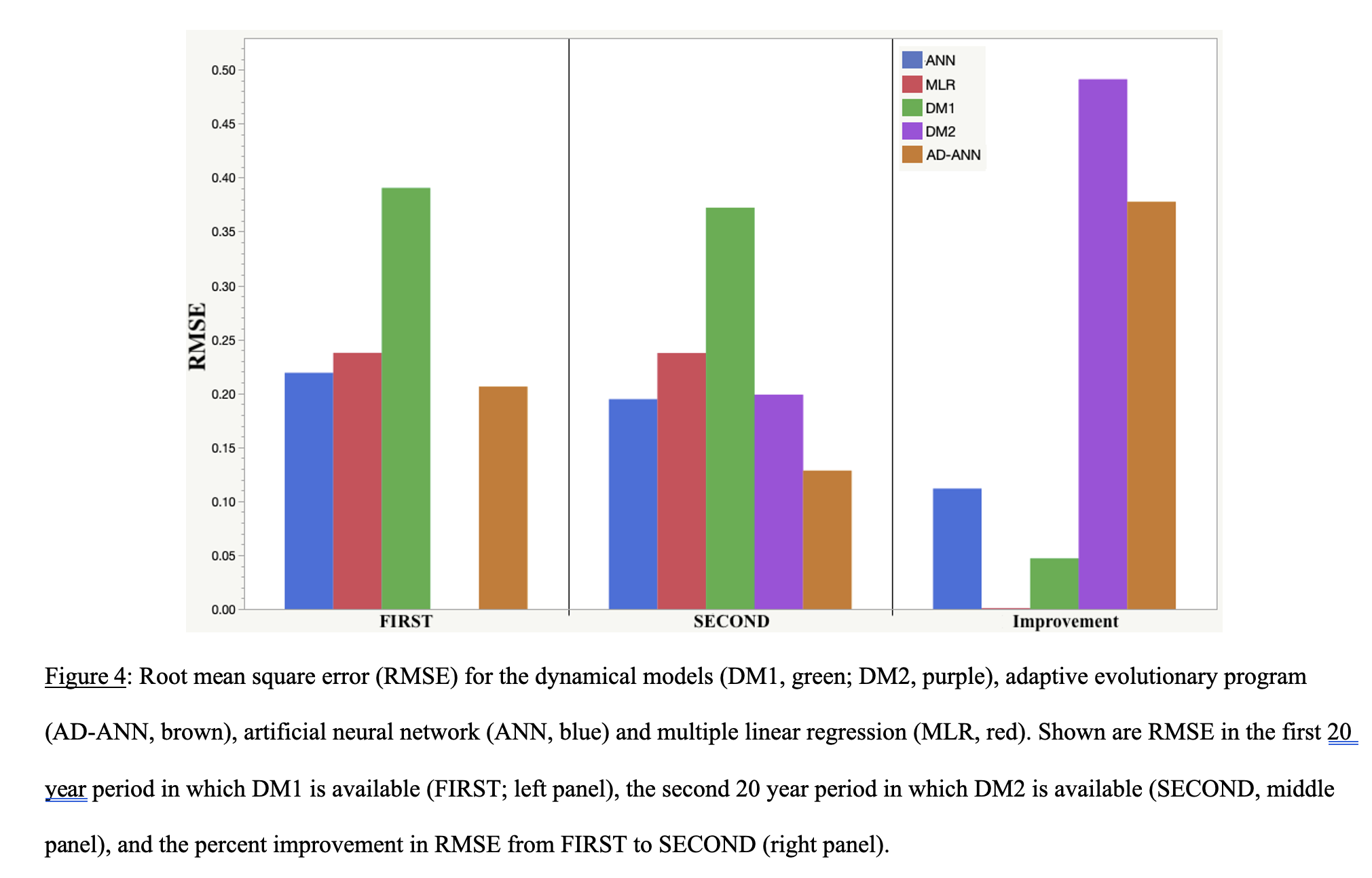 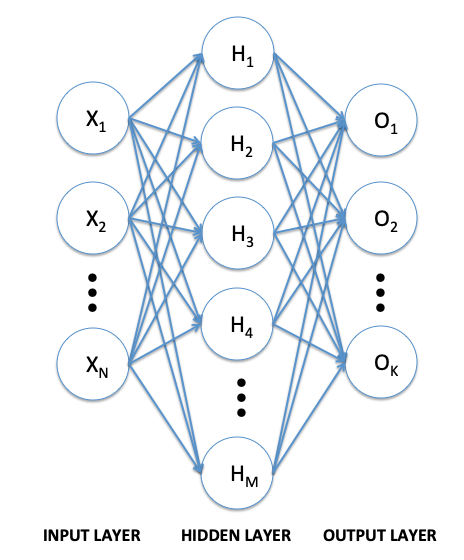 Key Take-Aways

Need to know the problem (domain expertise), the techniques, and the application for effective development 
		=> Collaboration is important!

Data preparation is critical … and time intensive

Choose the right technique for the problem

Machine learning is not magic!
[Speaker Notes: How are factors combined to produce evac decision?
Protective Action Decision Model 

Describe Process
Walk through example 

Ability to model 
There’s a baseline understanding to be able to model the human system elements of hurricane evacuations. Rebecca’s work proves it.]
Questions/Discussion?
[Speaker Notes: How are factors combined to produce evac decision?
Protective Action Decision Model 

Describe Process
Walk through example 

Ability to model 
There’s a baseline understanding to be able to model the human system elements of hurricane evacuations. Rebecca’s work proves it.]